Presentation Title
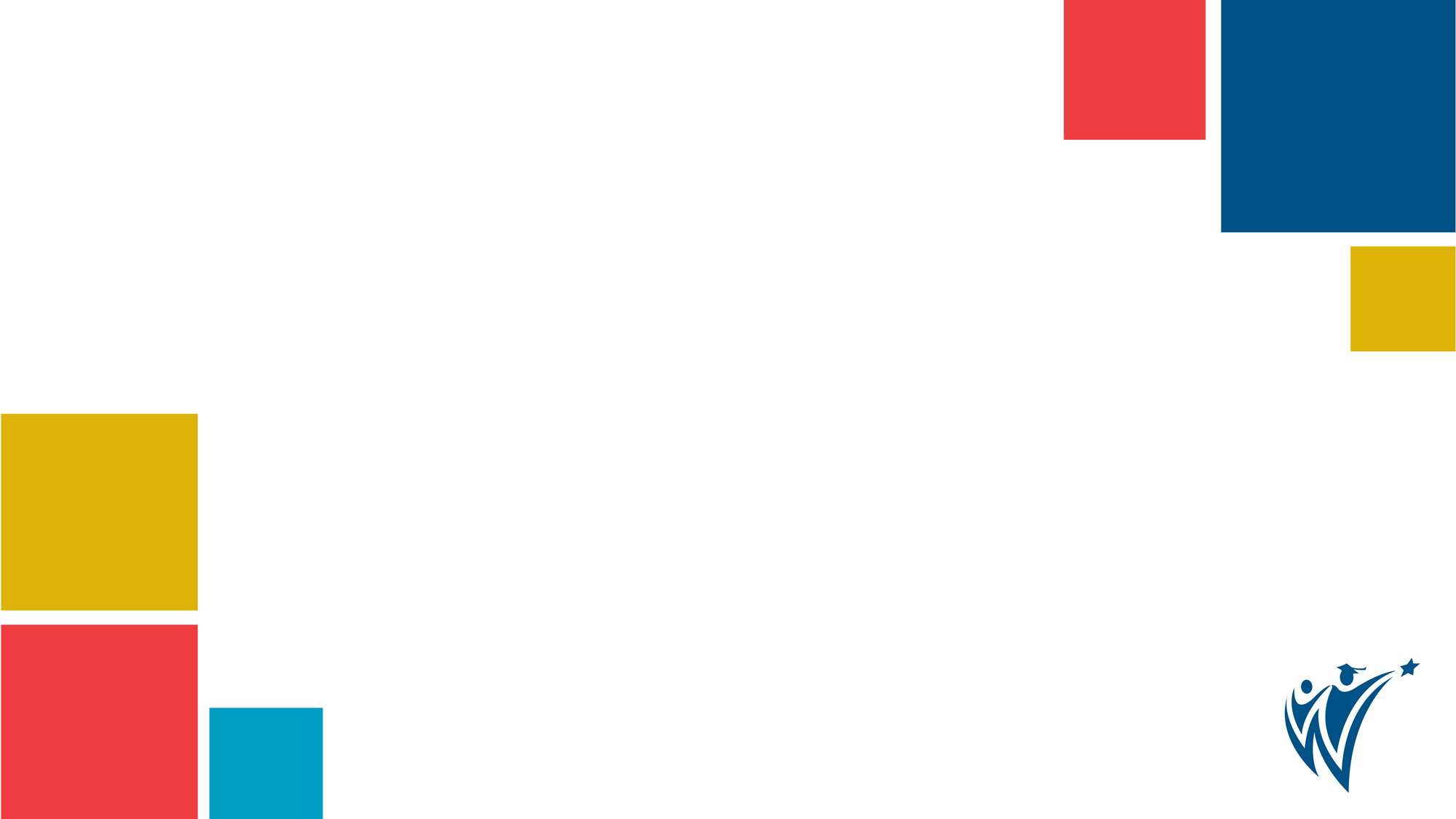 2021 Spring WCSD Employee Check-In Survey
July 13, 2021
Survey Overview
1,654 responses
Random sample of all staff to reduce survey overload
May 27th      June 7th
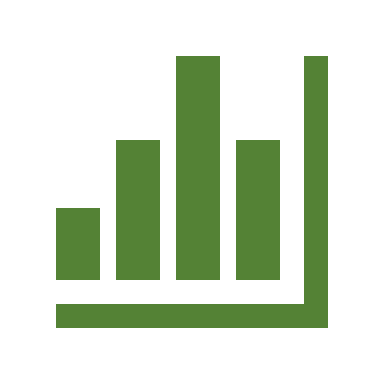 Measure change from Fall 2020 to Spring 2021
[Speaker Notes: Sent to 1/3 (n=3,549) random sample of all staff, in which almost half responded (1654/3549 = 47%). Of all District staff (N=10,100) at 95% confidence level and a sample size of 1654, the margin of error is ±2%.

Teachers:1803 invited of 5445. Of them, 869 (48%) completed the survey. At a 95% confidence level and a sample size of 869, the margin of error is ±3%. 
Aides and assistants: 593 invited of 1162. Of them, 146 (25%) completed the survey. At a 95% confidence level and a sample size of 146, the margin of error is ±8%. 
All non-teachers or aides: 1154 of 3493. Of them, 639 (55%) completed the survey. At a 95% confidence level and a sample size of 639, the margin of error is ±4%.  

SurveyMonkey definitions:
Confidence level = the probability that the sample accurately reflects the attitudes/perceptions of the district population. A confidence level tells you how reliable a measure is. Common standards used by researchers are 90%, 95%, and 99%. A 95% confidence level means if the same survey were to be repeated 100 times under the same conditions, 95 times out of 100 the measure would lie somewhere within the margin of error.
 
Margin of error = percentage that describes how much the opinions and behavior of the sample you survey is likely to deviate from the total population. For example, let's say we asked 400 people if they have a favorable or unfavorable opinion of Barack Obama and 55% say favorable. Using a 95% confidence level and ±5% margin of error, if we repeated this survey 100 times under the same conditions, 95 out of 100 times, the response would be somewhere between 50% and 60%.]
55% of respondents are teachers
95% confidence level 
±3% margin of error
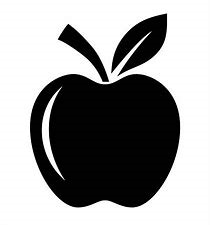 [Speaker Notes: Sent to 1/3 (n=3,549) random sample of all staff, in which almost half responded (1654/3549 = 47%). Of all District staff (N=10,100) at 95% confidence level and a sample size of 1654, the margin of error is ±2%.

Teachers:1803 invited of 5445. Of them, 869 (48%) completed the survey. At a 95% confidence level and a sample size of 869, the margin of error is ±3%. 
Aides and assistants: 593 invited of 1162. Of them, 146 (25%) completed the survey. At a 95% confidence level and a sample size of 146, the margin of error is ±8%. 
All non-teachers or aides: 1154 of 3493. Of them, 639 (55%) completed the survey. At a 95% confidence level and a sample size of 639, the margin of error is ±4%.  

SurveyMonkey definitions:
Confidence level = the probability that the sample accurately reflects the attitudes/perceptions of the district population. A confidence level tells you how reliable a measure is. Common standards used by researchers are 90%, 95%, and 99%. A 95% confidence level means if the same survey were to be repeated 100 times under the same conditions, 95 times out of 100 the measure would lie somewhere within the margin of error.
 
Margin of error = percentage that describes how much the opinions and behavior of the sample you survey is likely to deviate from the total population. For example, let's say we asked 400 people if they have a favorable or unfavorable opinion of Barack Obama and 55% say favorable. Using a 95% confidence level and ±5% margin of error, if we repeated this survey 100 times under the same conditions, 95 out of 100 times, the response would be somewhere between 50% and 60%.]
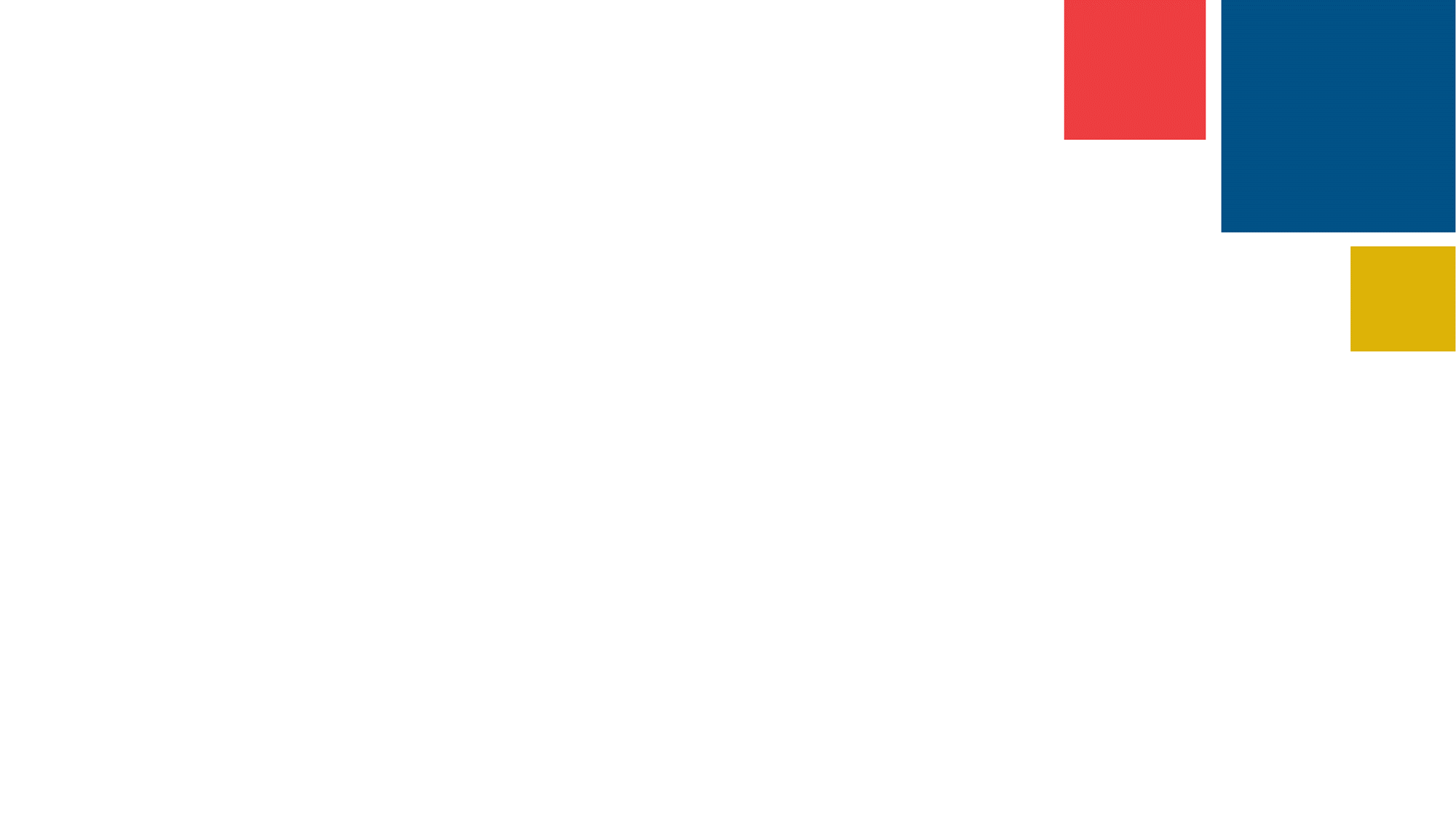 WCSD Employee Work Stress
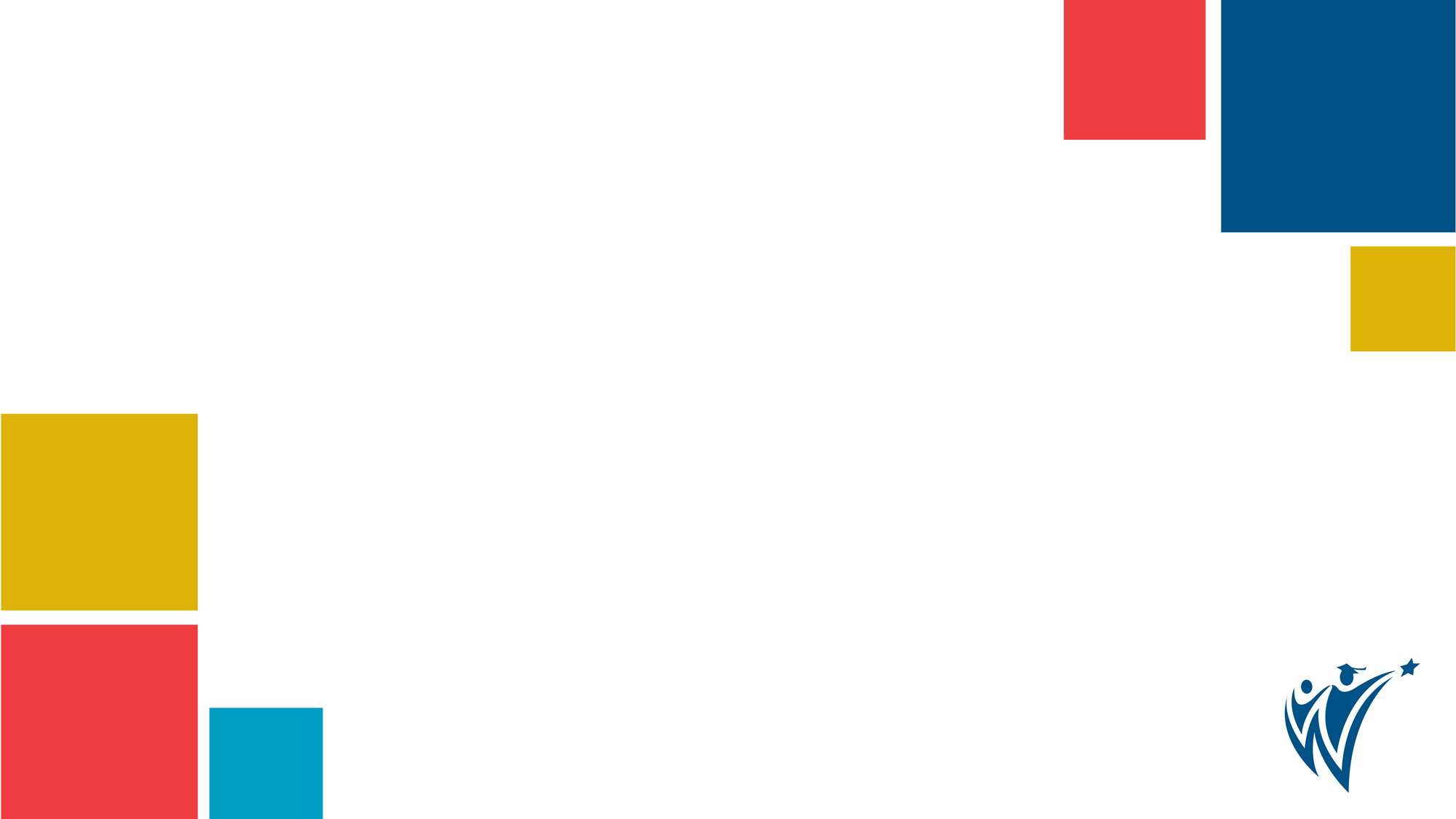 [Speaker Notes: *All WCSD Employees]
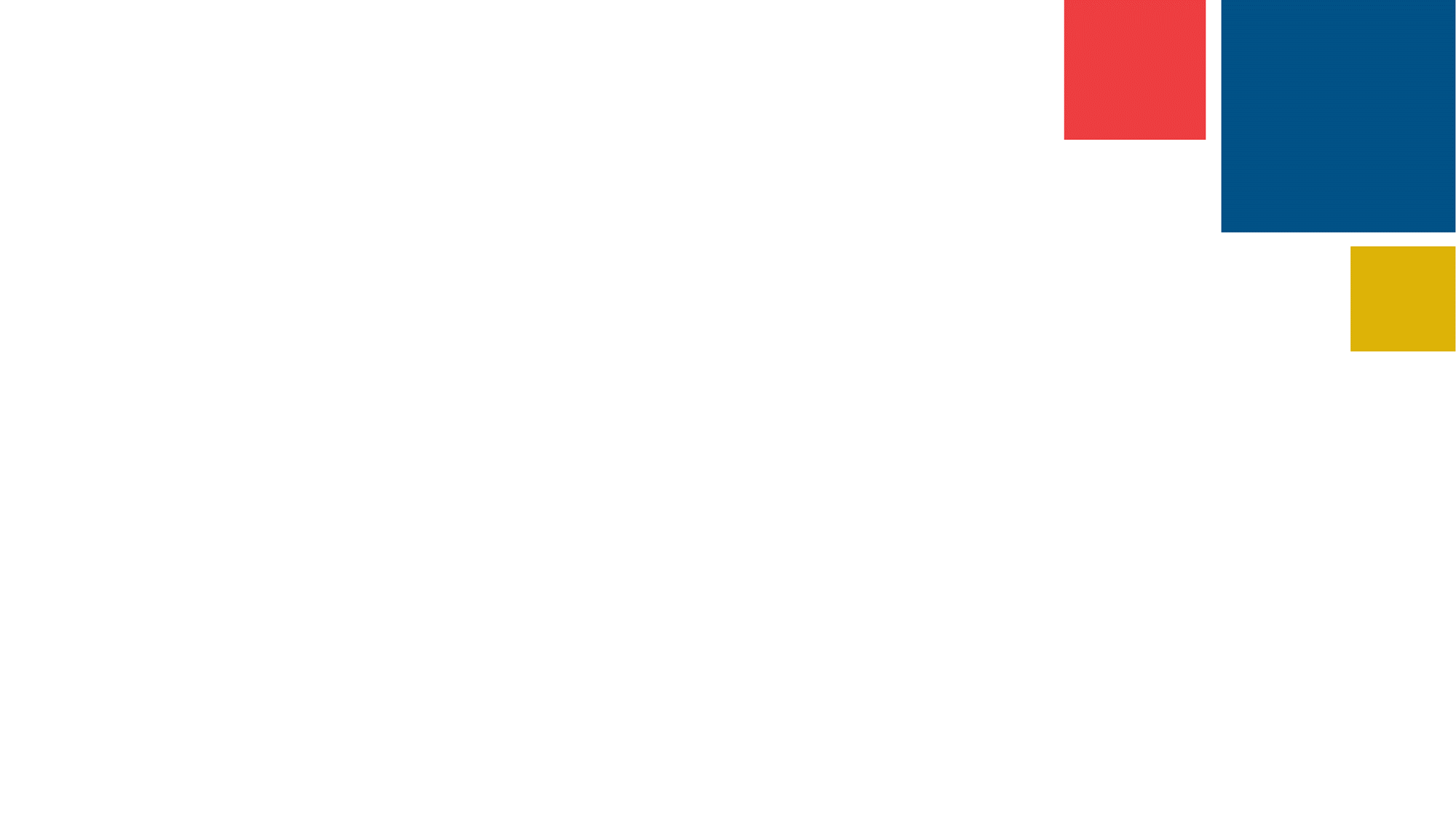 WCSD Teacher Work Stress
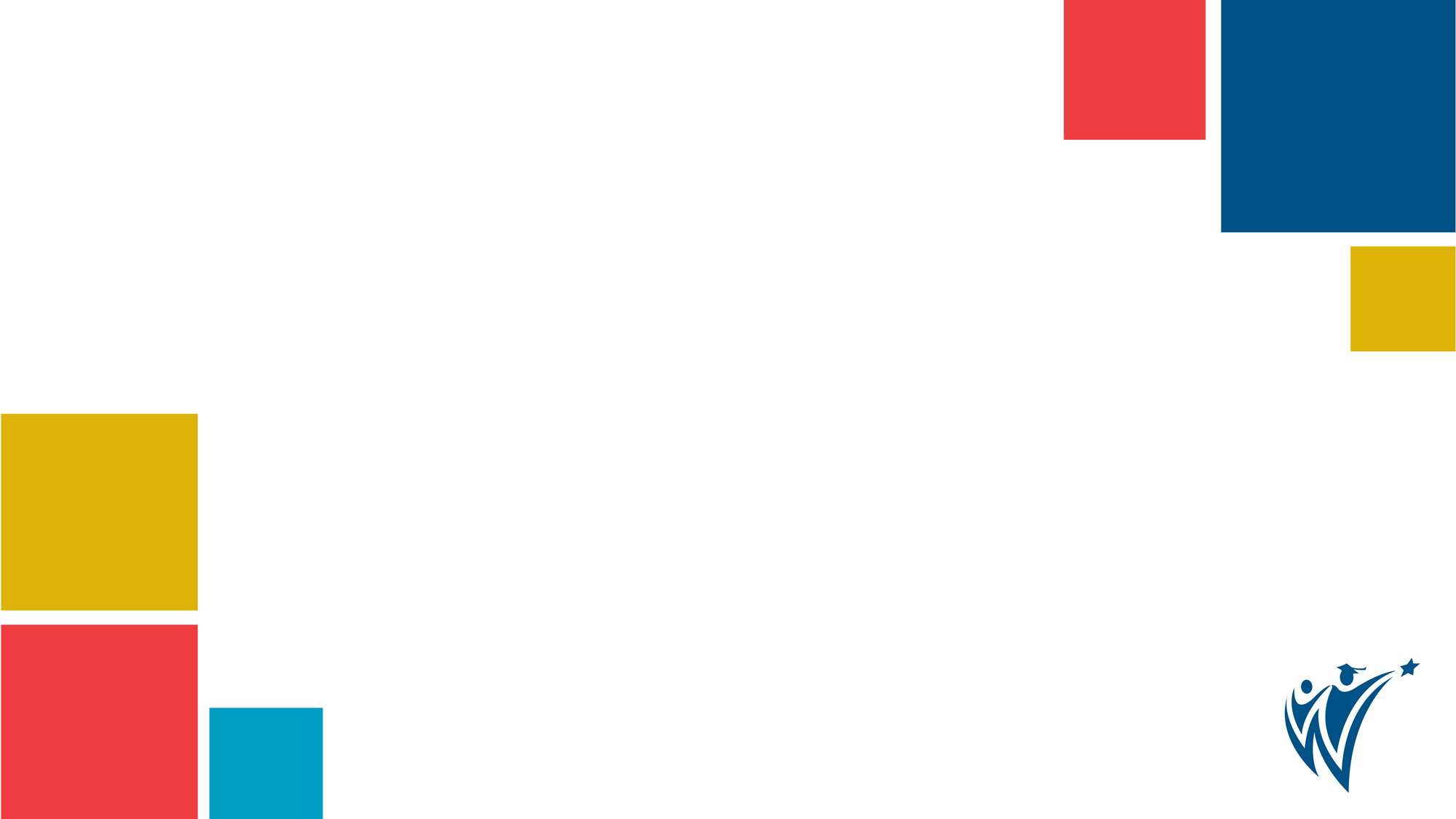 [Speaker Notes: *Teachers only]
WCSD Employee Work Conditions
[Speaker Notes: *All WCSD Employees

I am satisfied with the support my school gives me.
I feel like my work is valued by my school.
I feel like my work is valued by the District.
The District keeps me well-informed about changes in policies and initiatives that affect me.]
WCSD Teacher Work Conditions
[Speaker Notes: *Teachers only

I am satisfied with the support my school gives me.
I feel like my work is valued by my school.
I feel like my work is valued by the District.
The District keeps me well-informed about changes in policies and initiatives that affect me.]
WCSD Employee Optimism
[Speaker Notes: N=1,616

17.7% of all respondents combined feel quite or extremely optimistic about the direction the WCSD is headed.]
Change in Teacher Perspectives of Student Engagement
Change in WCSD Employee Concern
(% change of “quite & extremely” concerned from Fall 2020 to spring 2021)
Decreased Concern
Access to technology
Academic growth                        
Peer relationships 
Social-emotional well-being                   
Relationships with adults
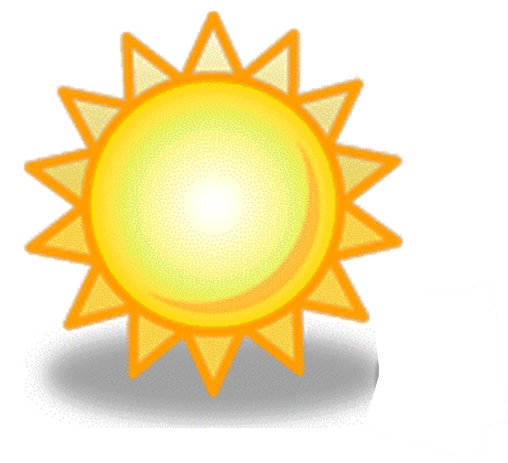 36 pts (64% to 28%)
23 pts (73% to 50%)
11 pts (47% to 36%)
  8 pts (64% to 56%)
  7 pts (38% to 31%)
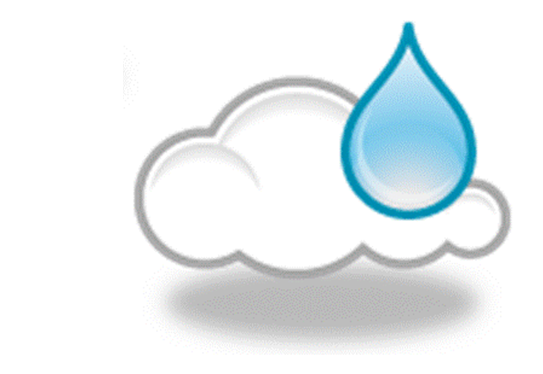 Increased Concern
Behavior
13 pts (29% to 42%)
Change in WCSD Employee Concern
[Speaker Notes: Ordered by biggest point change from fall to spring]
Teacher Confidence by Learning Model, Fall to Spring 2020-21
WCSD Teacher Confidence by Learning Model, Spring 2021
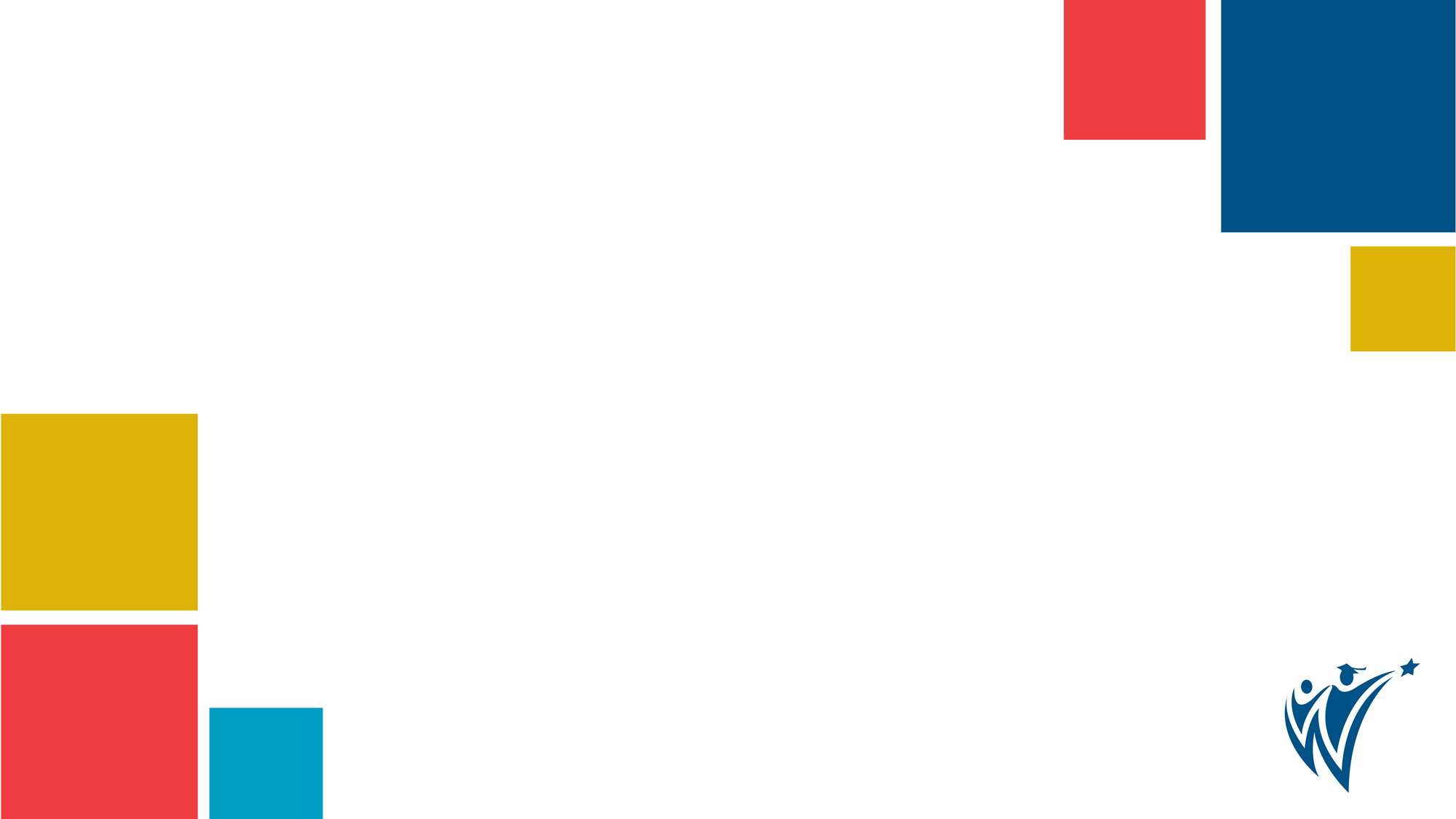 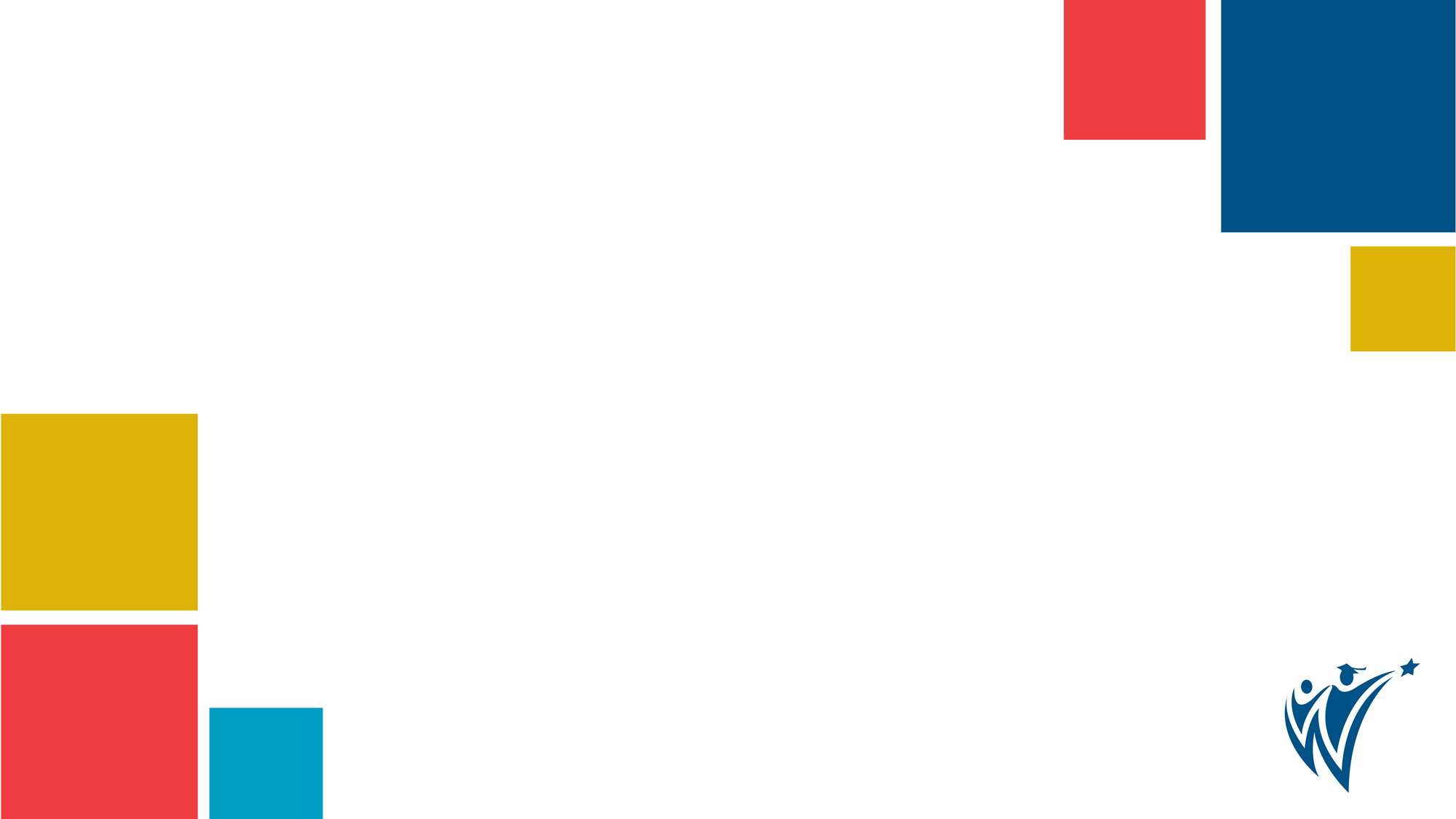 Change in WCSD Teacher Confidence 
(% change of “quite & extremely” confident from Fall 2020 to spring 2021)
Here comes the sun!!
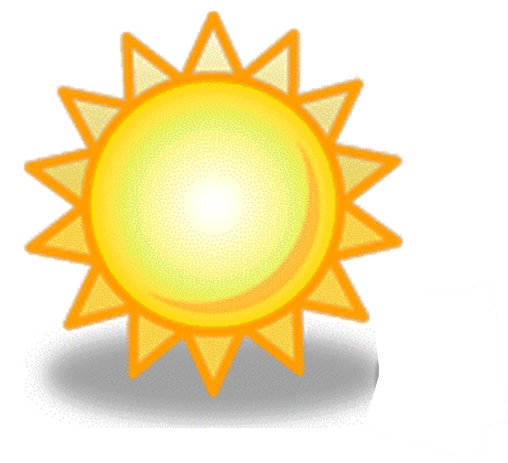 Increased confidence instructing students from fall to spring!
Students with inadequate technology
Special with special learning needs (e.g., IEP)
Students learning English
Students experiencing trauma
Academically advanced students
39 pts (13% to 52%)
33 pts (35% to 68%)
28 pts (32% to 60%)
27 pts (24% to 51%)
22 pts (50% to 71%)
Change in WCSD Teacher Confidence
Summary of Key Points
Summary of Key Findings
Stress among all employees is higher compared to previous years but had diminished from fall 2020 to spring 2021. 
Teachers experience the highest levels of work stress.
Less than one-fifth (18%) of all employees feel “quite” or “extremely” optimistic about the direction the WCSD is headed. 
Concern about academic growth, social-emotional well-being, peer relationships, relationships with adults, & access to technology decreased over time; however, 
concern for student behavior increased from 29% to 42% over the same period.
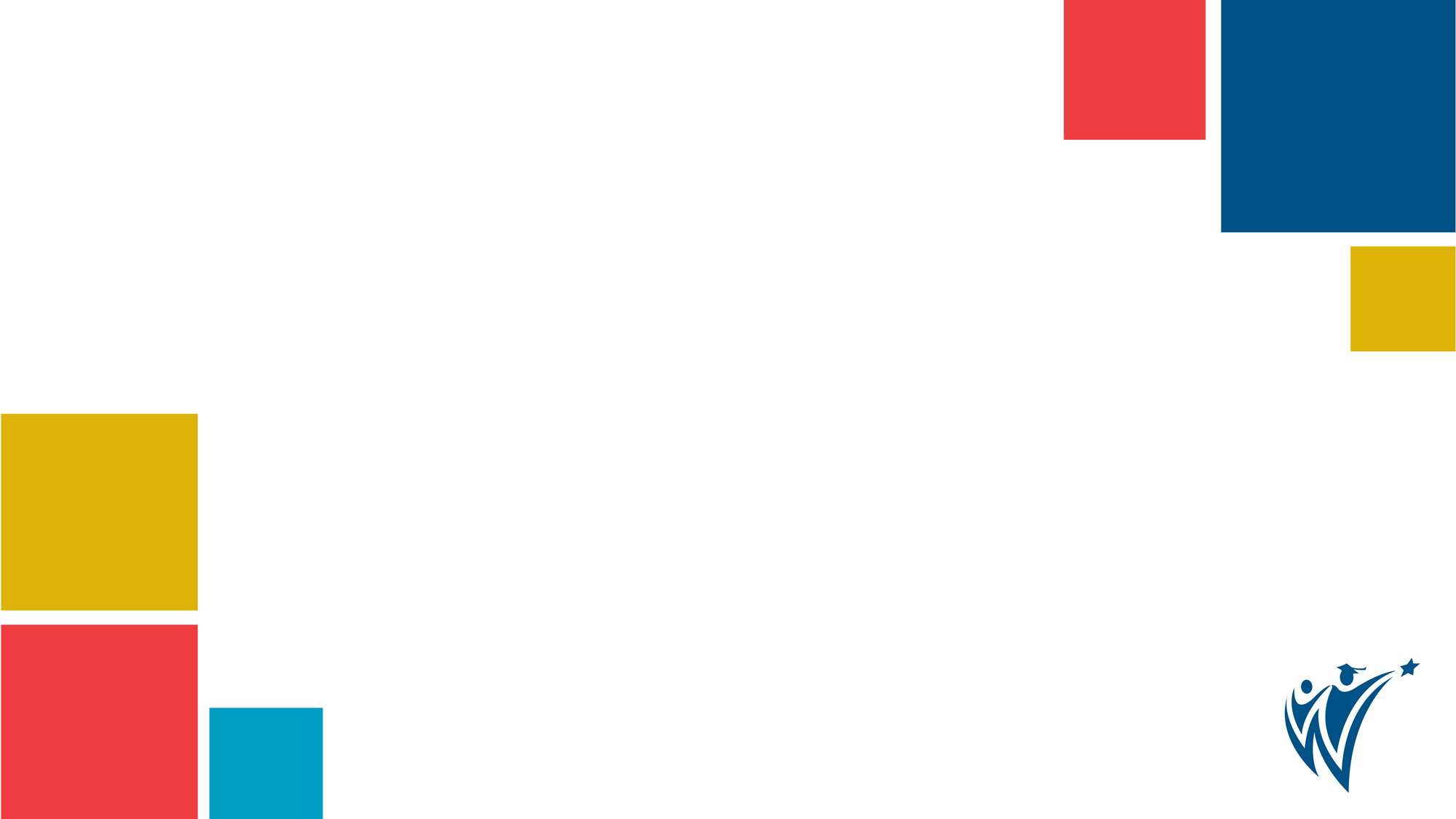 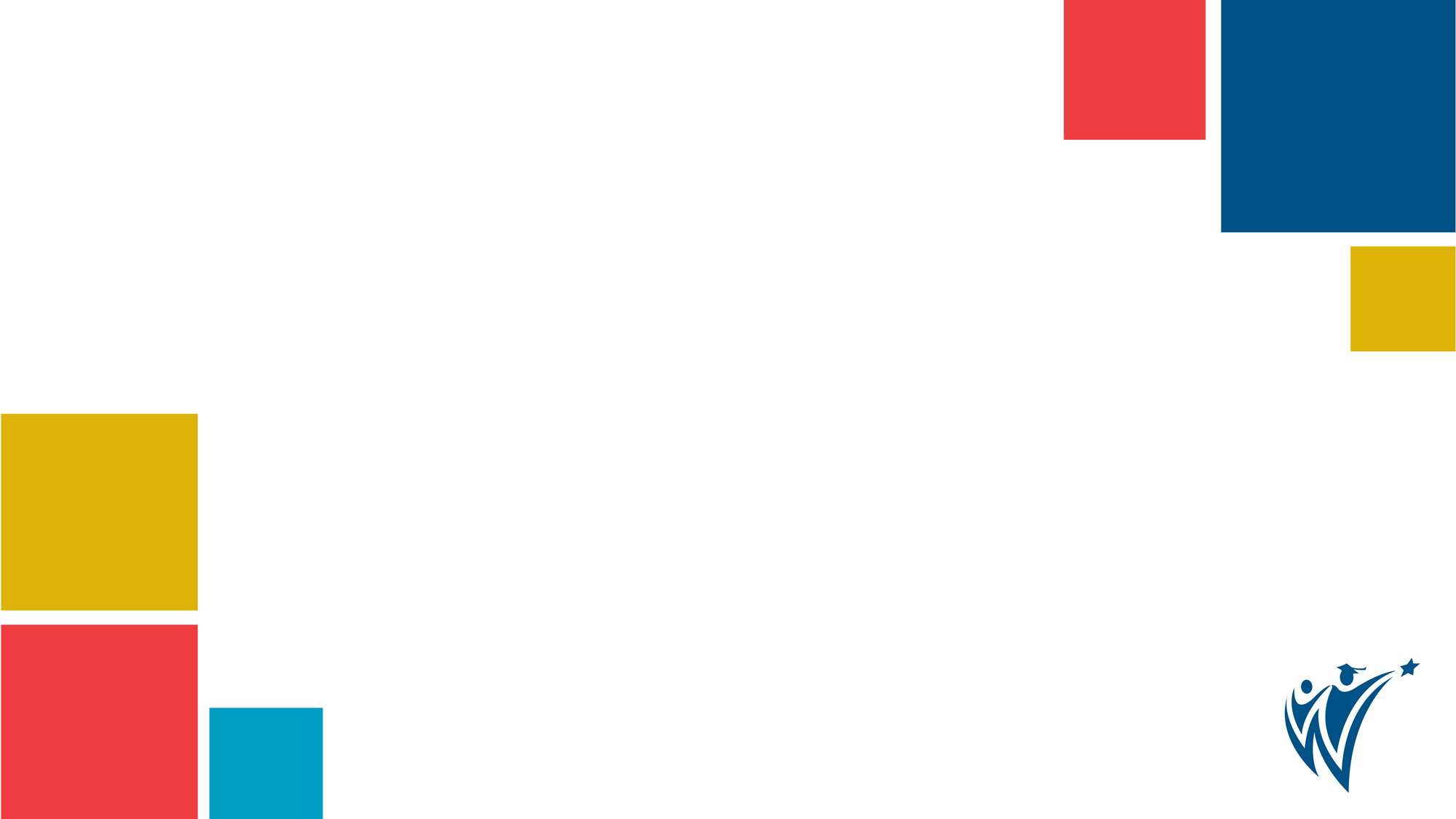 Resources & Contacts
Thank you!
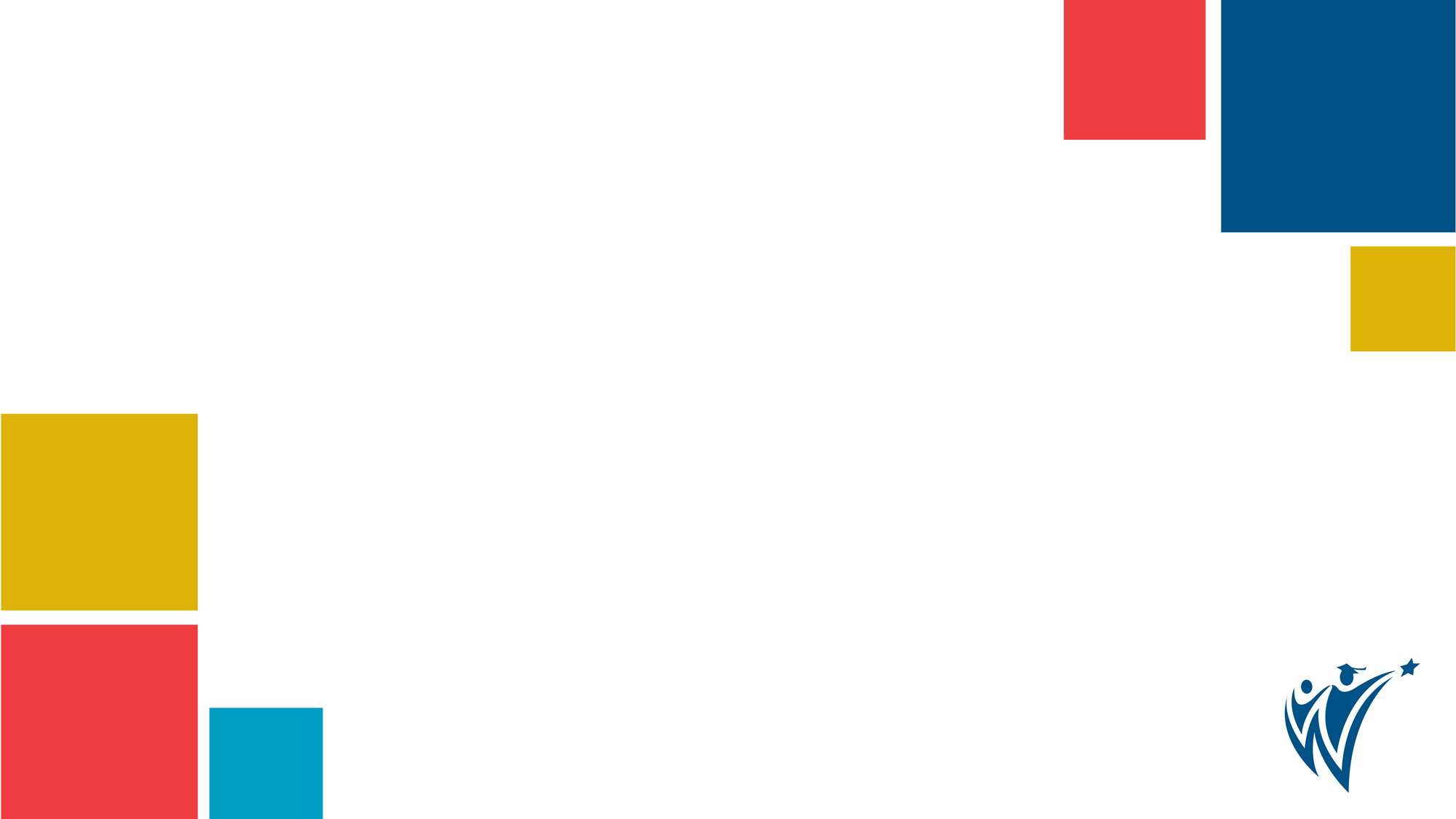 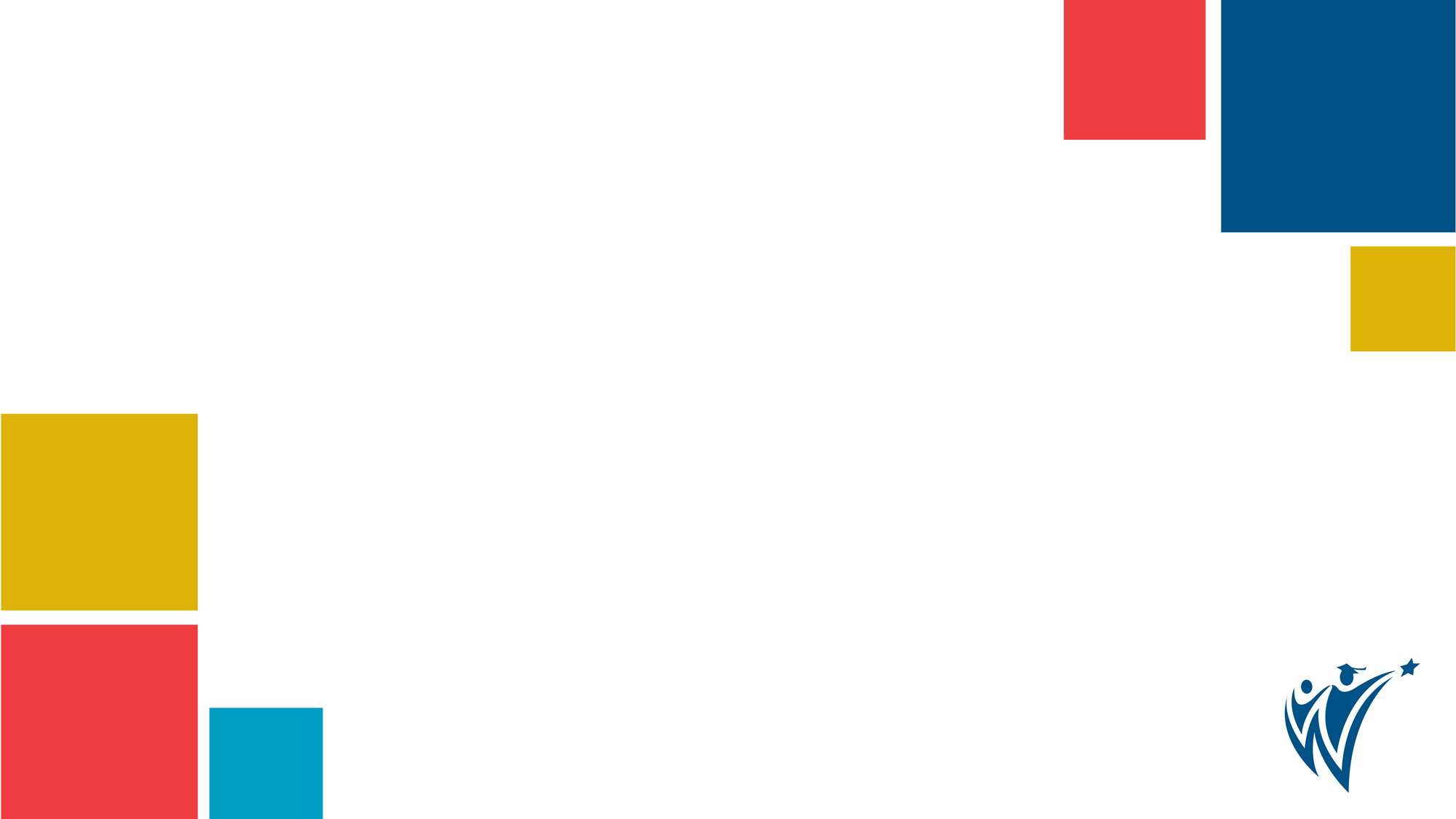